EECE.3220Data Structures
Instructor:  
Dr. Michael Geiger
Spring 2017

Lecture 30:
Sorting & heaps
Lecture outline
Announcements/reminders
Program 4 due 4/14
Program 5 to be posted; due 4/21
Today’s lecture
Review: Binary trees insert/delete
Sorting algorithms
Heaps
4/12/2017
2
Data Structures: Lecture 30
Review: BST iterative search
bool BST::search(const DataType &item) {
	BNode *p = root;
	bool found = false;
	while (!found && p != NULL) {
		if (item < p->data)
			p = p->left;
		else if (item > p->data)
			p = p->right;
		else
			found = true;
	}
	return found;
}
4/12/2017
3
Data Structures: Lecture 30
Review: BST recursive search
template <typename DataType>
bool BST<DataType>::search(const DataType &item) {
	return searchSub(root, item);
}

template <typename DataType>
bool BST<DataType>::searchSub(BNode *subTree, 				const DataType &item) {
	if (subTree == NULL)
		return false;
	else if (item == subTree->data)
		return true;
	else if (item < subTree->data)
		return searchSub(subTree->left, item);
	else
		return searchSub(subTree->right, item);
}
4/12/2017
4
Data Structures: Lecture 30
Review: BST insert/delete
BST insertion
Modified search—find correct position for new node, then insert
New nodes always inserted as leaf node (in non-balanced BST)
BST deletion: 3 cases to consider
Leaf node: simply set parent->leaf ptr = NULL
Node w/1 child: set parent->node ptr = 
	parent->node->child
Node w/2 children: copy immediate successor to node to be deleted, then delete immediate successor
Immediate successor: go R once, then L as far as possible
4/12/2017
5
Data Structures: Lecture 30
Sorting
Consider list		x1, x2, x3, … xn
We seek to arrange the elements of the list in order	
Ascending or descending
Some O(n2) schemes
easy to understand and implement
inefficient for large data sets
4/12/2017
6
Data Structures: Lecture 30
Categories of Sorting Algorithms
Selection sort
Make passes through a list
On each pass reposition correctly some element
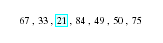 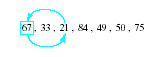 4/12/2017
7
Data Structures: Lecture 30
Categories of Sorting Algorithms
Exchange sort
Systematically interchange pairs of elements which are out of order
Bubble sort does this
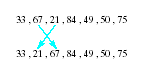 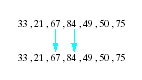 Out of order, exchange
In order, do not exchange
4/12/2017
8
Data Structures: Lecture 30
Bubble Sort Algorithm
1. Initialize numCompares to n - 1
2. While numCompares != 0, do following
	a. Set last = 1	// location of last element in a swap
	b. For i = 1 to numPairs	if xi > xi + 1		Swap xi and xi + 1 and set last = i
	c. Set numCompares = last – 1
	End while
4/12/2017
9
Data Structures: Lecture 30
Categories of Sorting Algorithms
Insertion sort
Repeatedly insert a new element into an already sorted list


Note this works well with a linked list implementation
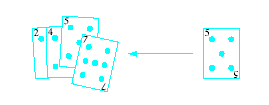 4/12/2017
10
Data Structures: Lecture 30
Algorithm for Linear Insertion Sort
For i = 2 to n do the following
	a. set nextElement = x[i] and	   x[0] = nextElementb. set j = ic. While nextElement < x[j – 1] do following	set x[j] equal to x[j – 1]	increment j by 1	End while
	d. set x[j] equal to nextElement
End for
4/12/2017
11
Data Structures: Lecture 30
Example of Insertion Sort
Given list to be sorted 67, 33, 21, 84, 49, 50, 75
Note sequence of steps carried out
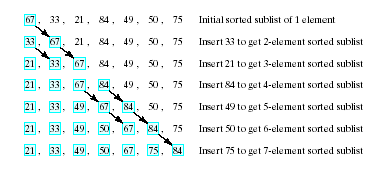 4/12/2017
12
Data Structures: Lecture 30
Improved Schemes
We seek improved computing times for sorts of large data sets
Will continue with schemes which can be proven to have average computing time			O( n log2n )

Must be said, no such thing as a universally good sorting scheme
Results may depend just how out of order list is
4/12/2017
13
Data Structures: Lecture 30
Indirect Sorts
Possible that the items being sorted are large structures
Data transfer/swapping time unacceptable
Alternative is indirect sort
Uses index table to store positions of the objects
Manipulate the index table for ordering
4/12/2017
14
Data Structures: Lecture 30
Heaps
A heap is a binary tree with properties:
It is complete
Each level of tree completely filled
Except possibly bottom level (nodes in left most positions)
It satisfies heap-order property
Data in each node >= data in children
4/12/2017
15
Data Structures: Lecture 30
Heaps
Which of the following are heaps?
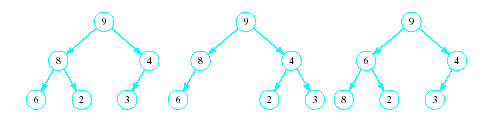 C
B
A
4/12/2017
16
Data Structures: Lecture 30
Implementing a Heap
Use an array or vector
Number the nodes from top to bottom
Number nodes on each row from left to right
Store data in ith node in ith location of array (vector)
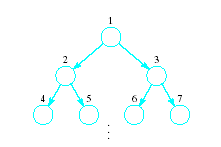 4/12/2017
17
Data Structures: Lecture 30
Implementing a Heap
Note the placement of the nodes in the array
Entry 0 in array kept empty to allow space in array to copy element for sorting
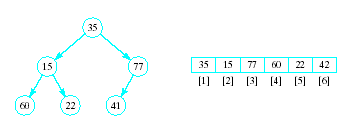 4/12/2017
18
Data Structures: Lecture 30
Implementing a Heap
In an array implementation children of ith node are at myArray[2*i] and 		      myArray[2*i+1]
Parent of the ith node is at 					myArray[i/2]
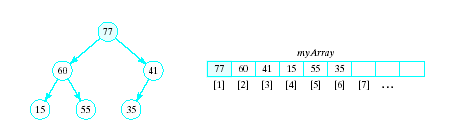 4/12/2017
19
Data Structures: Lecture 30
Basic Heap Operations
Constructor
Set mySize to 0, allocate array 
Empty
Check value of mySize
Retrieve max item
Return root of the binary tree, myArray[1]
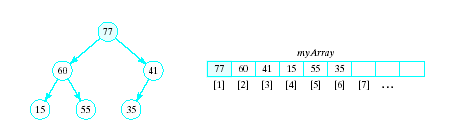 4/12/2017
20
Data Structures: Lecture 30
Result called a semiheap
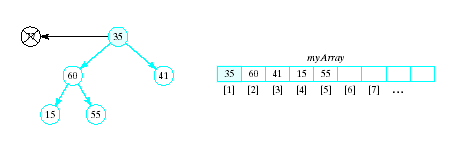 Basic Heap Operations
Delete max item
Max item is the root, replace with last node in tree






Then interchange root with larger of two children
Continue this with the resulting sub-tree(s)
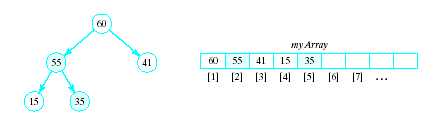 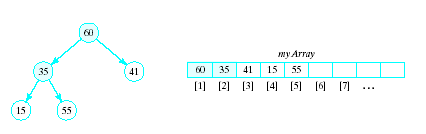 4/12/2017
21
Data Structures: Lecture 30
Percolate Down Algorithm
1. Set c = 2 * r	// r = current node,
					// c = left child
2. While r <= n do following
	a. If c < n and myArray[c] < myArray[c + 1]	Increment c by 1b. If myArray[r] < myArray[c]	i. Swap myArray[r] and myArray[c]	ii. set r = c	iii. Set c = 2 * celse    Terminate repetitionEnd while
4/12/2017
22
Data Structures: Lecture 30
Basic Heap Operations
Insert an item
Amounts to a percolate up routine
Place new item at end of array






Interchange with parent so long as it is greater than its parent
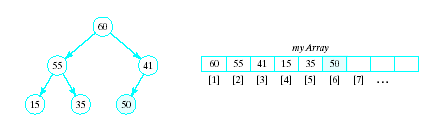 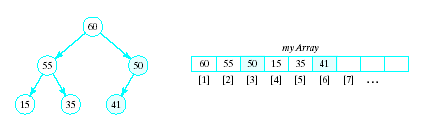 4/12/2017
23
Data Structures: Lecture 30
Heapsort
Given a list of numbers in an array
Stored in a complete binary tree




Convert to a heap
Begin at last node not a leaf
Apply percolated down to this subtree
Continue
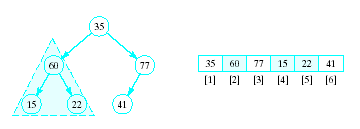 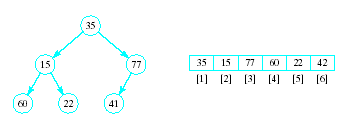 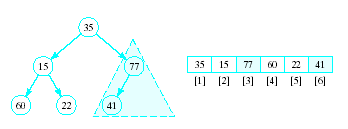 4/12/2017
24
Data Structures: Lecture 30
Heapsort
Algorithm for converting a complete binary tree to a heap – called "heapify"For r = n/2 down to 1:	Apply percolate_down to the subtree	in myArray[r] , … myArray[n]End for
Puts largest element at root
4/12/2017
25
Data Structures: Lecture 30
Heapsort
Now swap element 1 (root of tree) with last element


This puts largest element in correct location
Use percolate down on remaining sublist
Converts from semi-heap to heap
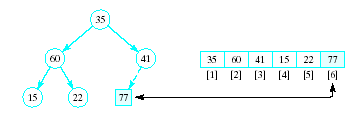 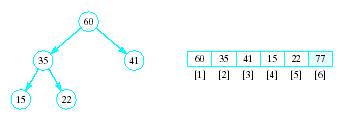 4/12/2017
26
Data Structures: Lecture 30
Heapsort
Again swap root with rightmost leaf



Continue this process with shrinking sublist
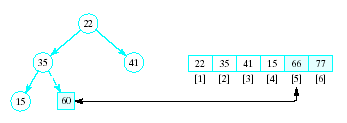 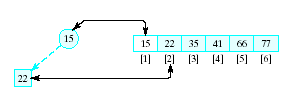 4/12/2017
27
Data Structures: Lecture 30
Heapsort Algorithm
1. Consider x as a complete binary tree, use heapify to convert this tree to a heap
2. for i = n down to 2:a. Interchange x[1] and x[i]     (puts largest element at end)b. Apply percolate_down to convert binary    tree corresponding to sublist in     x[1] .. x[i-1]
4/12/2017
28
Data Structures: Lecture 30
Final notes
Next time:
Priority queues
Quicksort
Mergesort
Radix sort
Reminders:
Will likely post Program 4 (stacks) and Program 5 (queues) together
P4 to be due next Friday (4/14), P5 due 4/21
4/12/2017
29
Data Structures: Lecture 30
Acknowledgements
These slides are adapted from slides provided with the course textbook:
Larry Nyhoff, ADTs, Data Structures, and Problem Solving with C++, 2nd edition, 2005, Pearson/Prentice Hall. ISBN: 0-13-140909-3
4/12/2017
30
Data Structures: Lecture 30